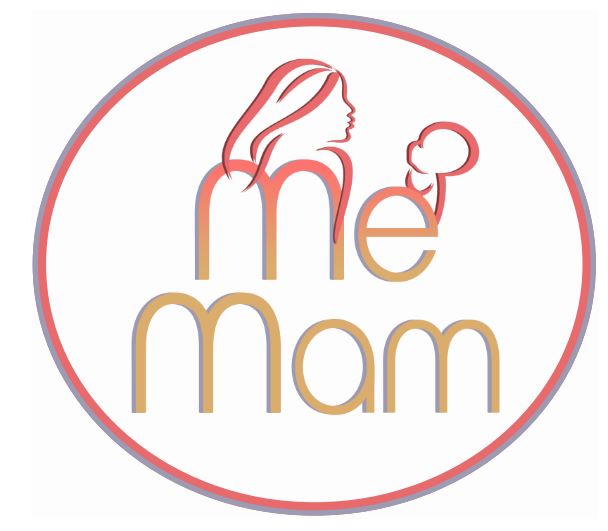 Ondersteuning vanuit de omgeving
Stichting Me Mam
Dinsdag 28 januari 2025 van 20.00 tot 21.30 uur
Programma

		Welkomstwoord
		Mededelingen
		Steun versus impact		De omgeving
		De ondersteuning
		In gesprek: Vragen
		PAUZE
		In gesprek: Vragen
		Afronding & Afsluiting
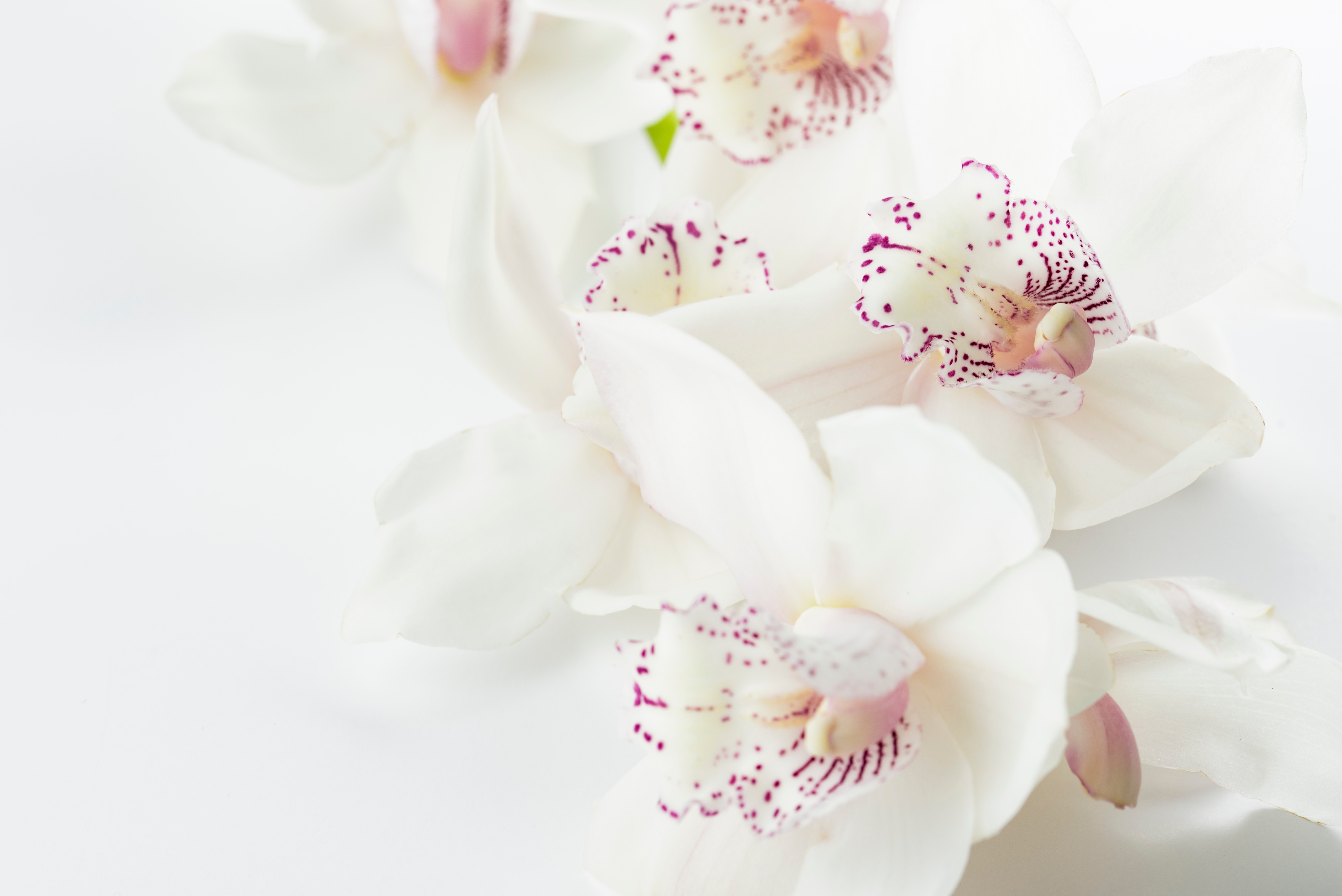 Welkom en mededelingen

	Alles wat tijdens deze bijeenkomst gezegd wordt, beschouwen we	als vertrouwelijke informatie en wordt dus niet met anderen	buiten deze bijeenkomst gedeeld.
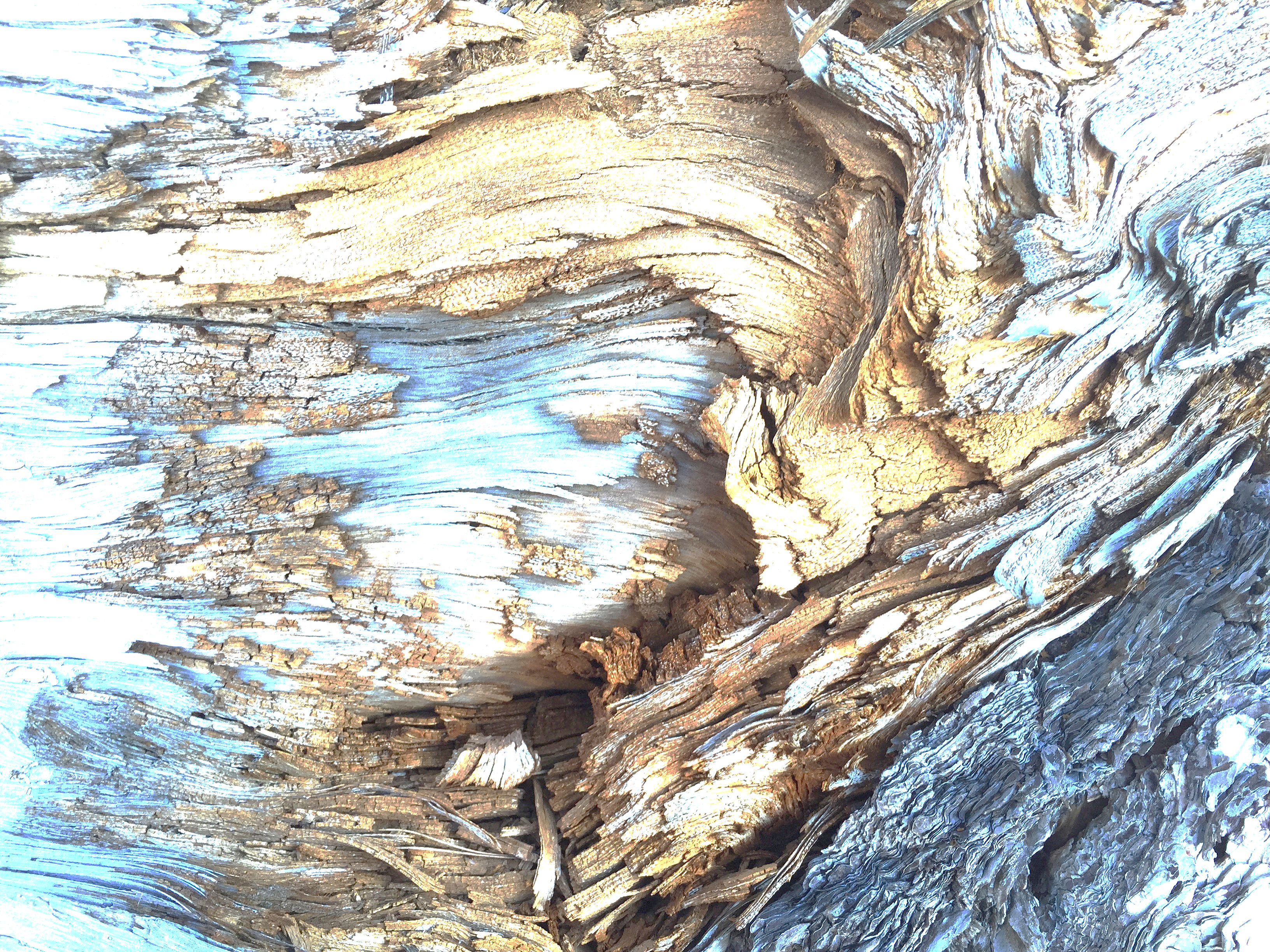 Over Stichting Me Mam
		

	Stichting Me Mam is in 2015 opgericht om zwangeren en pasbevallen	moeders te ondersteunen die te maken hebben met psychische	problematiek.

	Het is een samenwerking tussen ervaringsdeskundigen en professionals	en tevens gericht op zowel reguliere als complementaire zorg. Me Mam	heeft als visie dat de keuze van de moeder centraal staat. Omdat niet 	alle moeders medische zorg nodig hebben, noemt Me Mam	zich een ervaringscentrum in plaats van een patiëntenorganisatie. 
		
	In 2017 was Stichting Me Mam winnaar van de Libelle Ster Award.
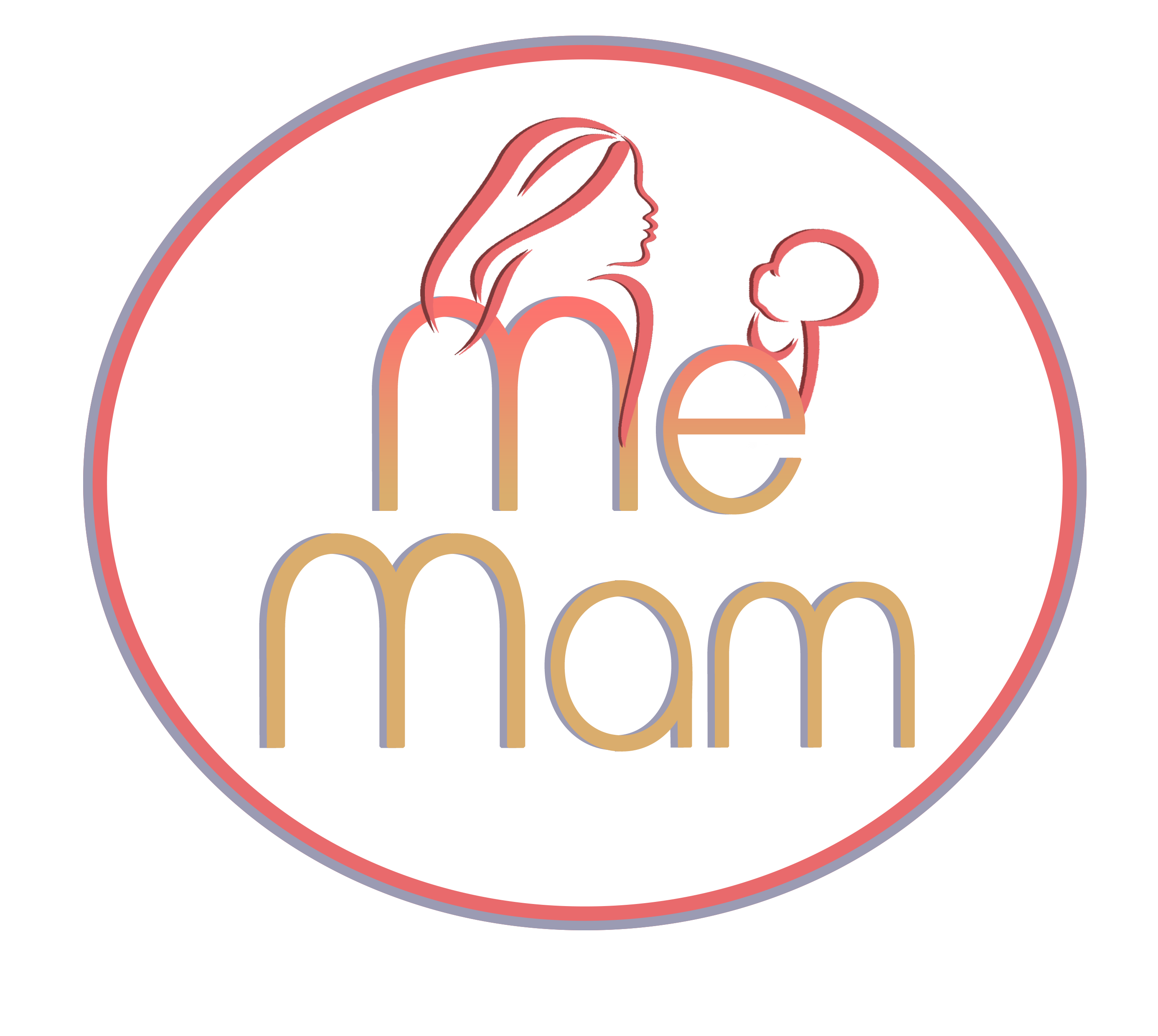 Ons team
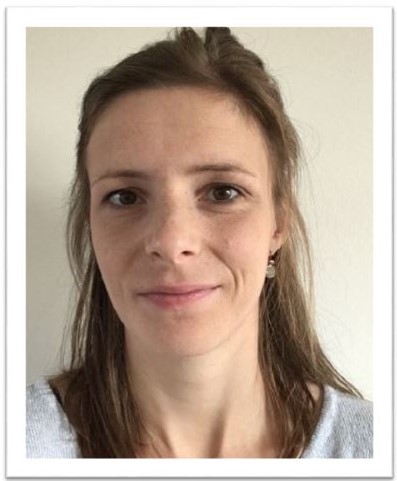 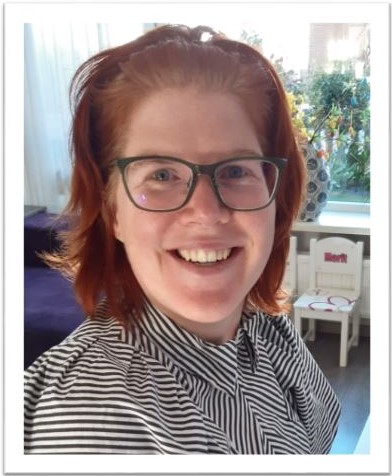 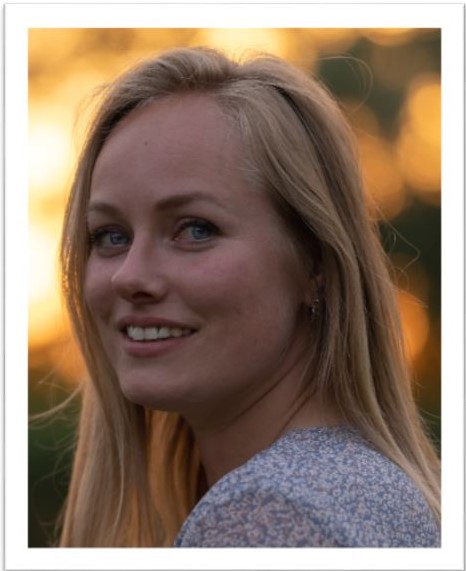 Marieke
Linda
Mariëlle
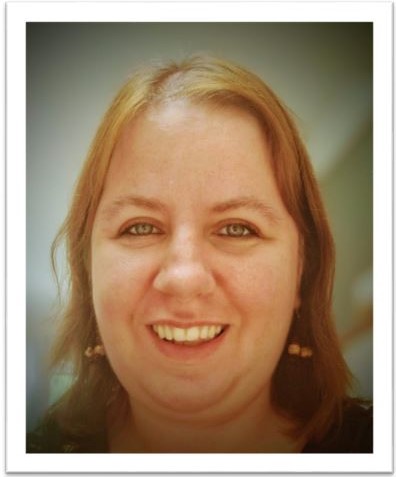 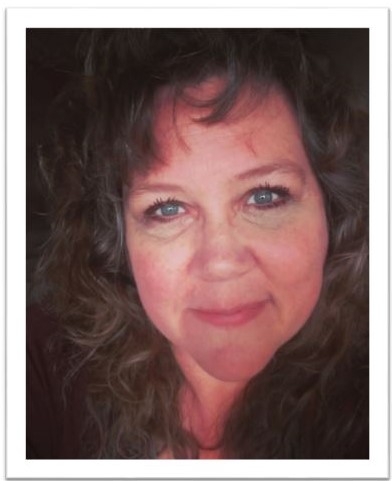 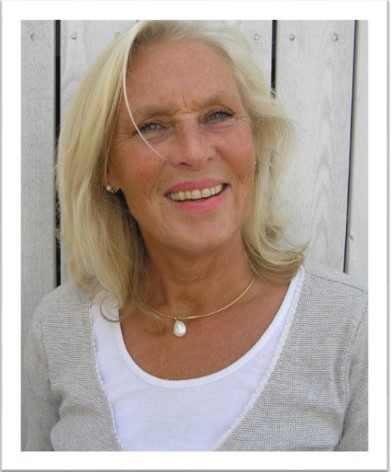 Jessica
Karin
Mariëtte
Steun versus impact

Steun is de beweging van de omgeving naar de moeder,
impact is de beweging van de moeder naar de omgeving.
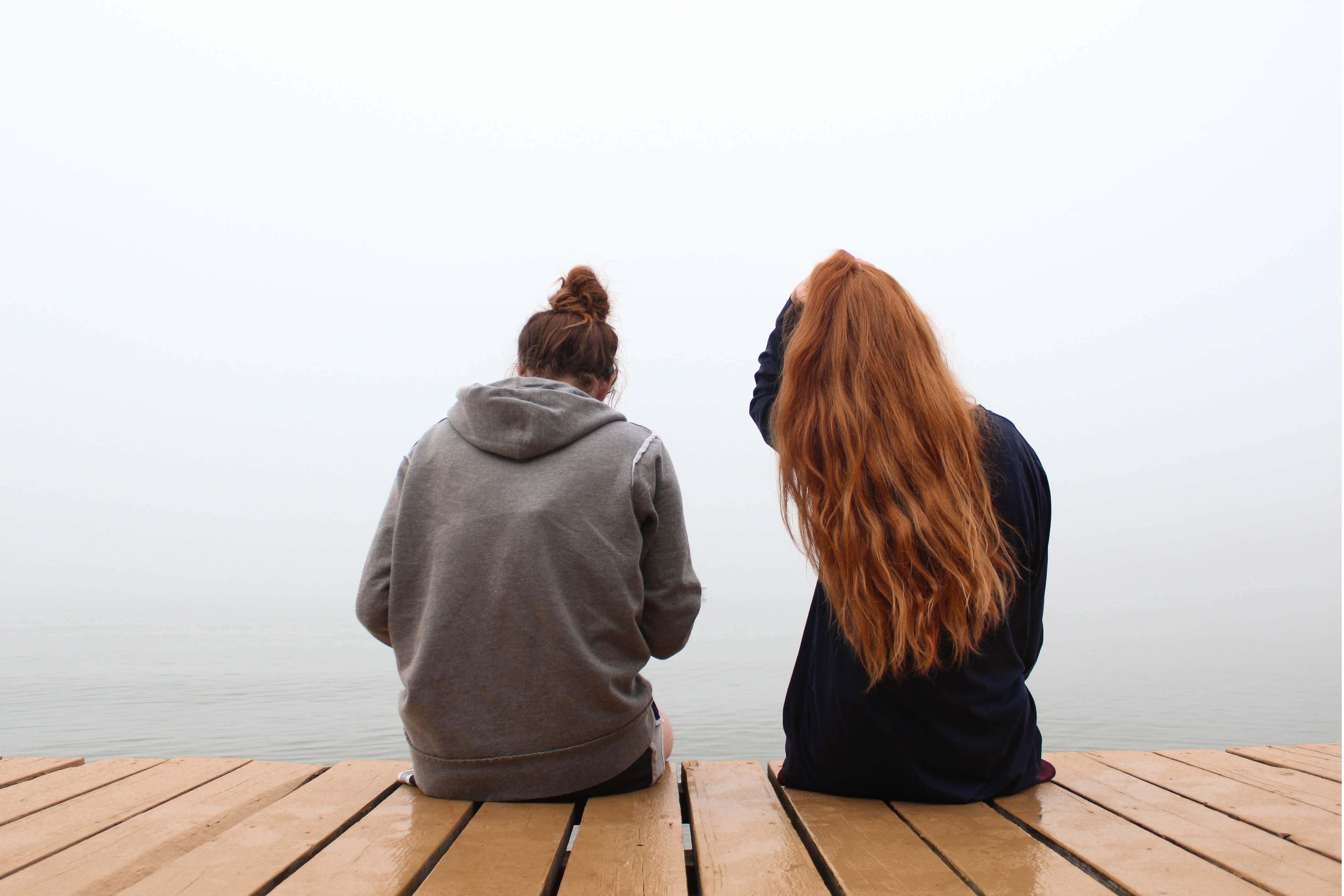 De omgeving
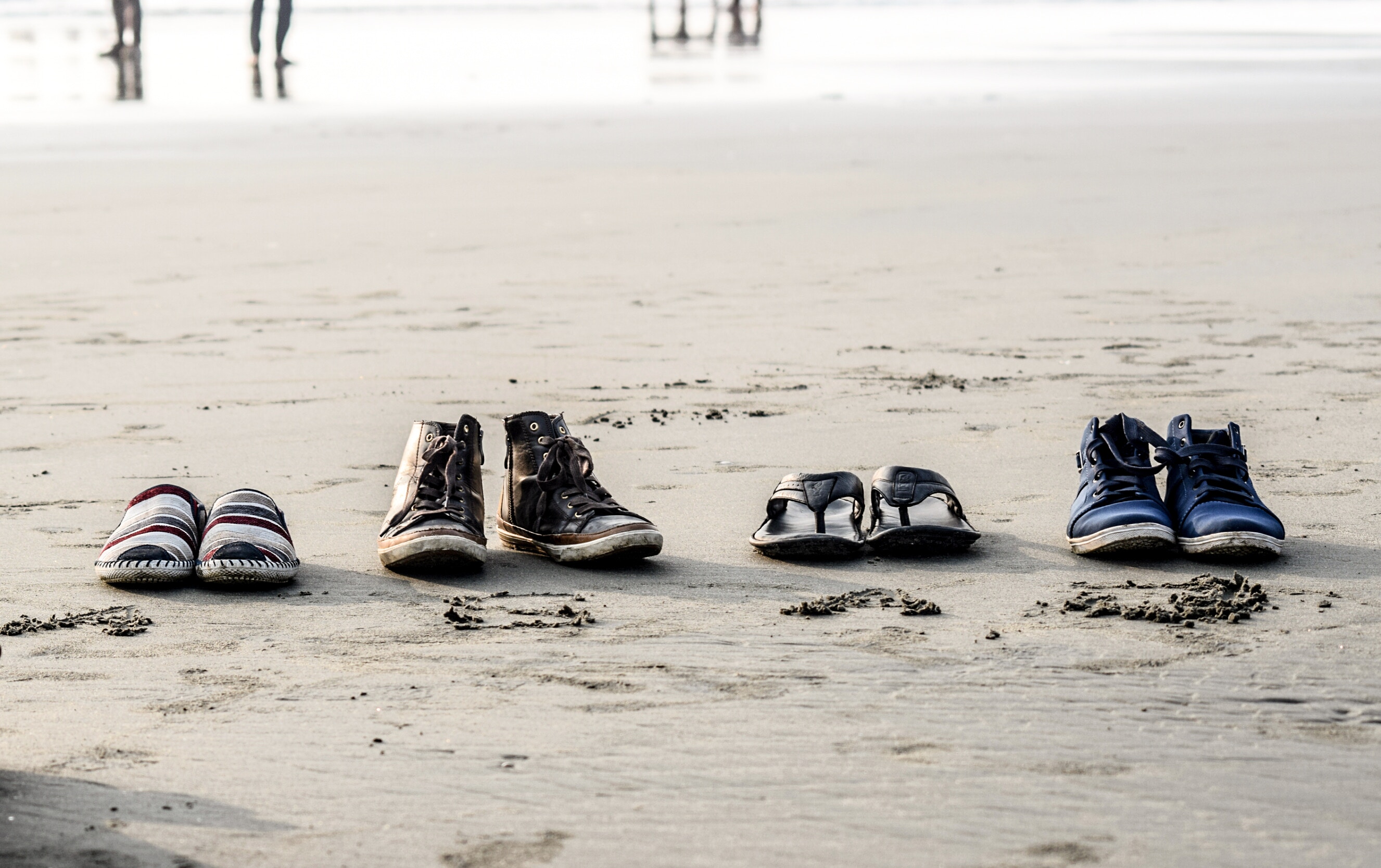 Gezin
Familie
Vrienden
Buren
De ondersteuning
	
	Ondersteuning kan op verschillende manieren:
	- Praktisch: boodschappen doen, koken
	- Sociaal: contact onderhouden
	- Emotioneel: praten, luisteren
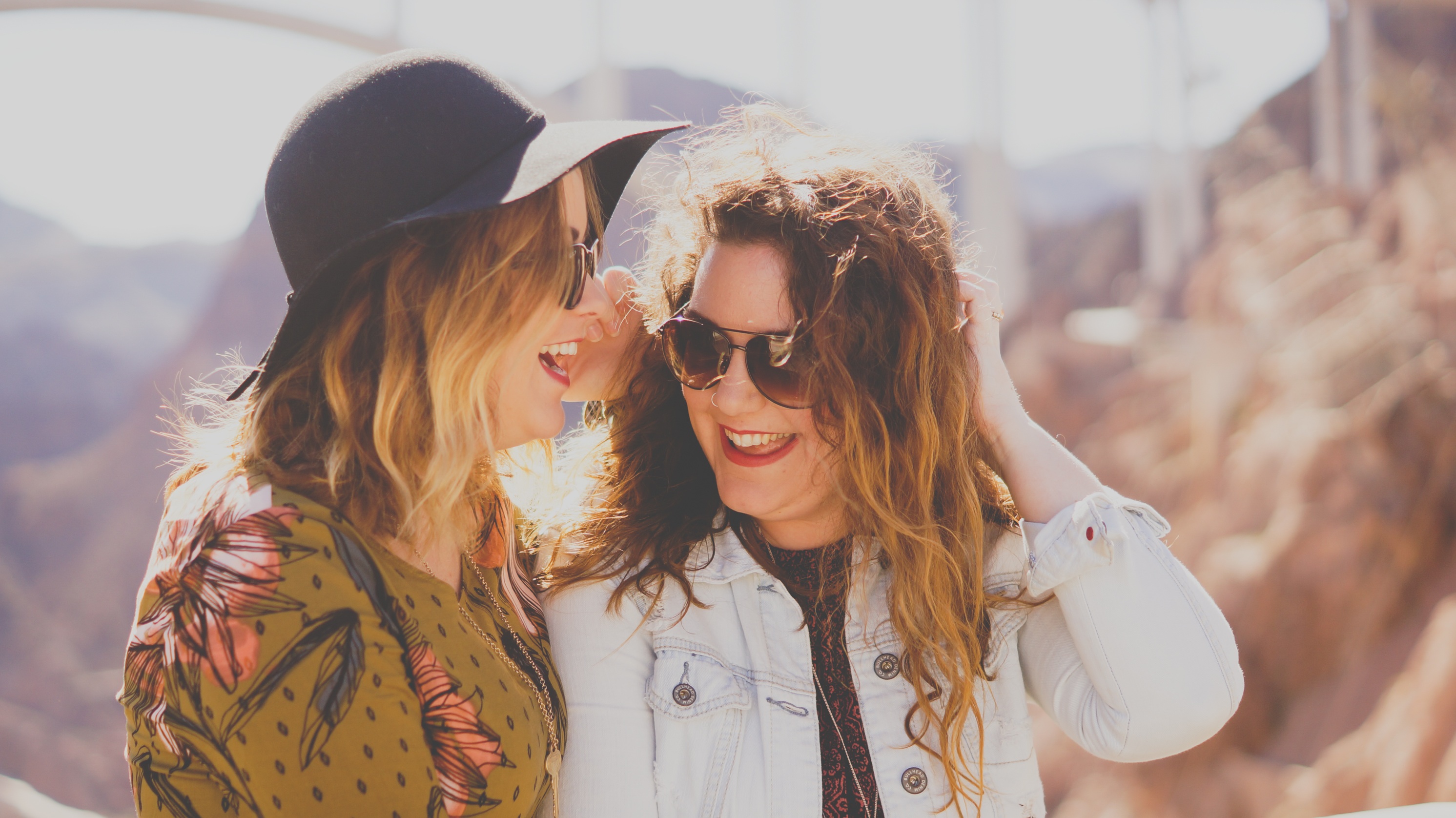 Vragen

Welke ondersteuning heb je op dit moment?
Hoe is het om ondersteuning te krijgen vanuit je omgeving?
Lukt het je om ondersteuning te vragen of moet je juist begrenzen?
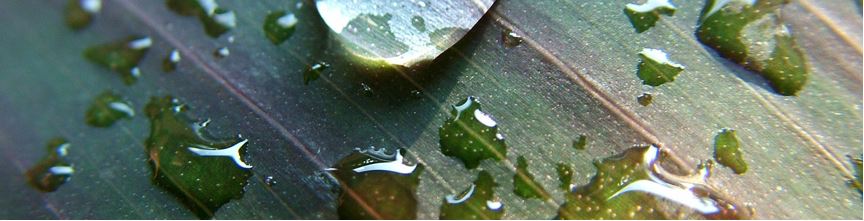 Pauze
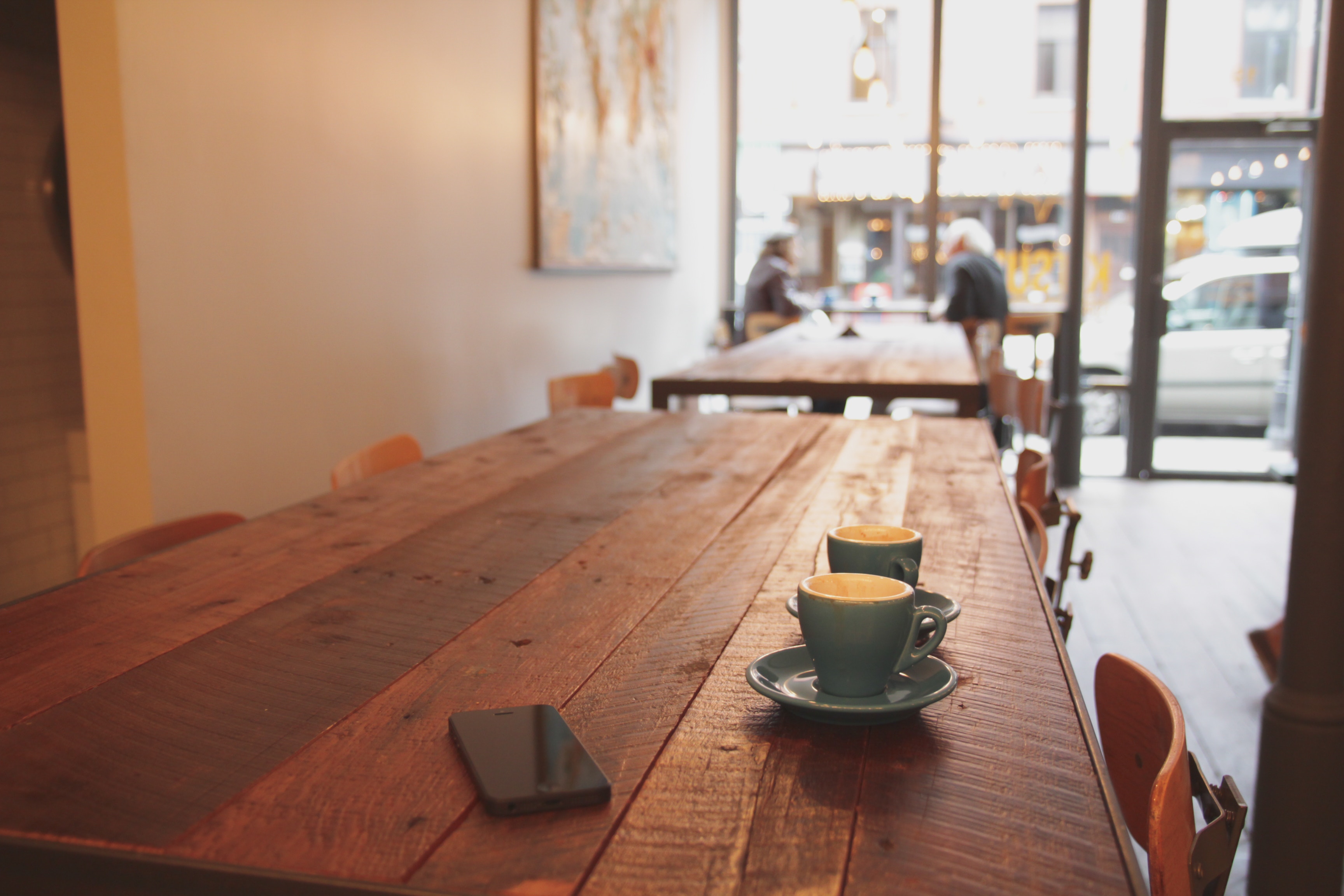 Vragen

Kun je de ondersteuning ontvangen zonder op dat moment iets terug te kunnen geven?
Verandert het de relatie met de persoon die jou ondersteuning biedt?
Zou je meer of minder ondersteuning willen en hoe zou je dat kunnen organiseren?
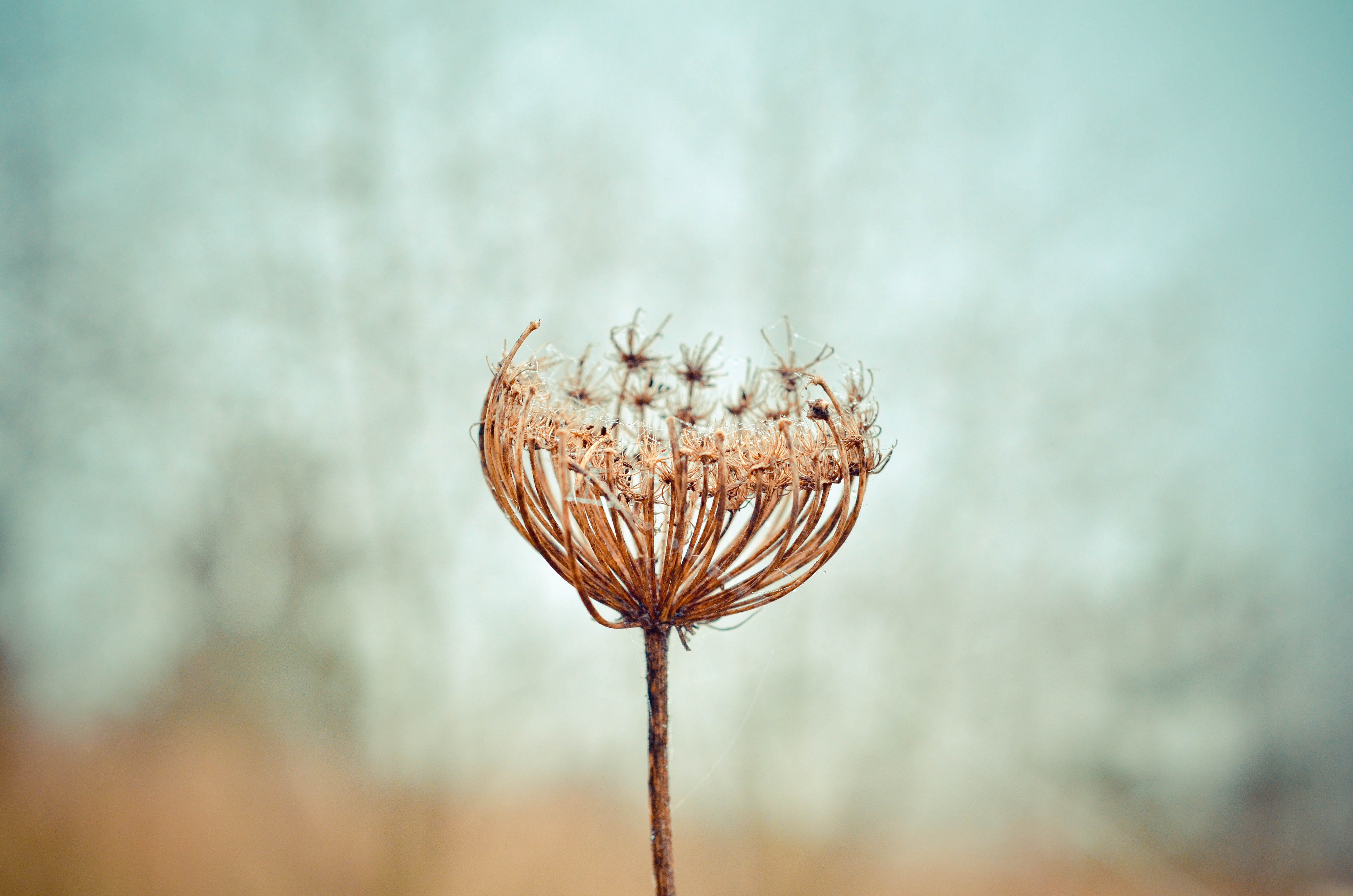 Afronding
Welk inzicht neem je mee naar huis?
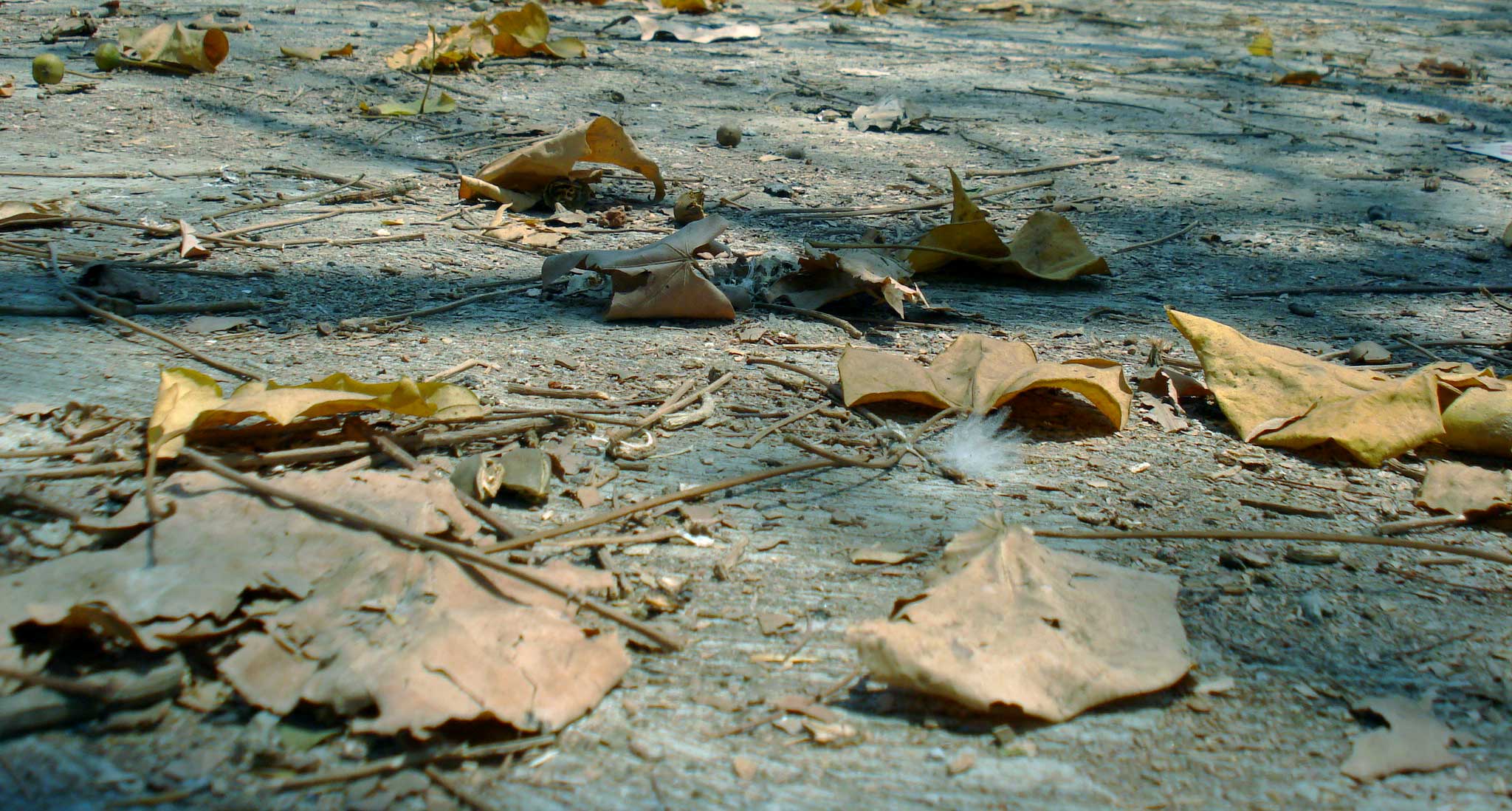 Afsluiting
		
								Heb je nog vragen of opmerkingen? 														Ben je oké?
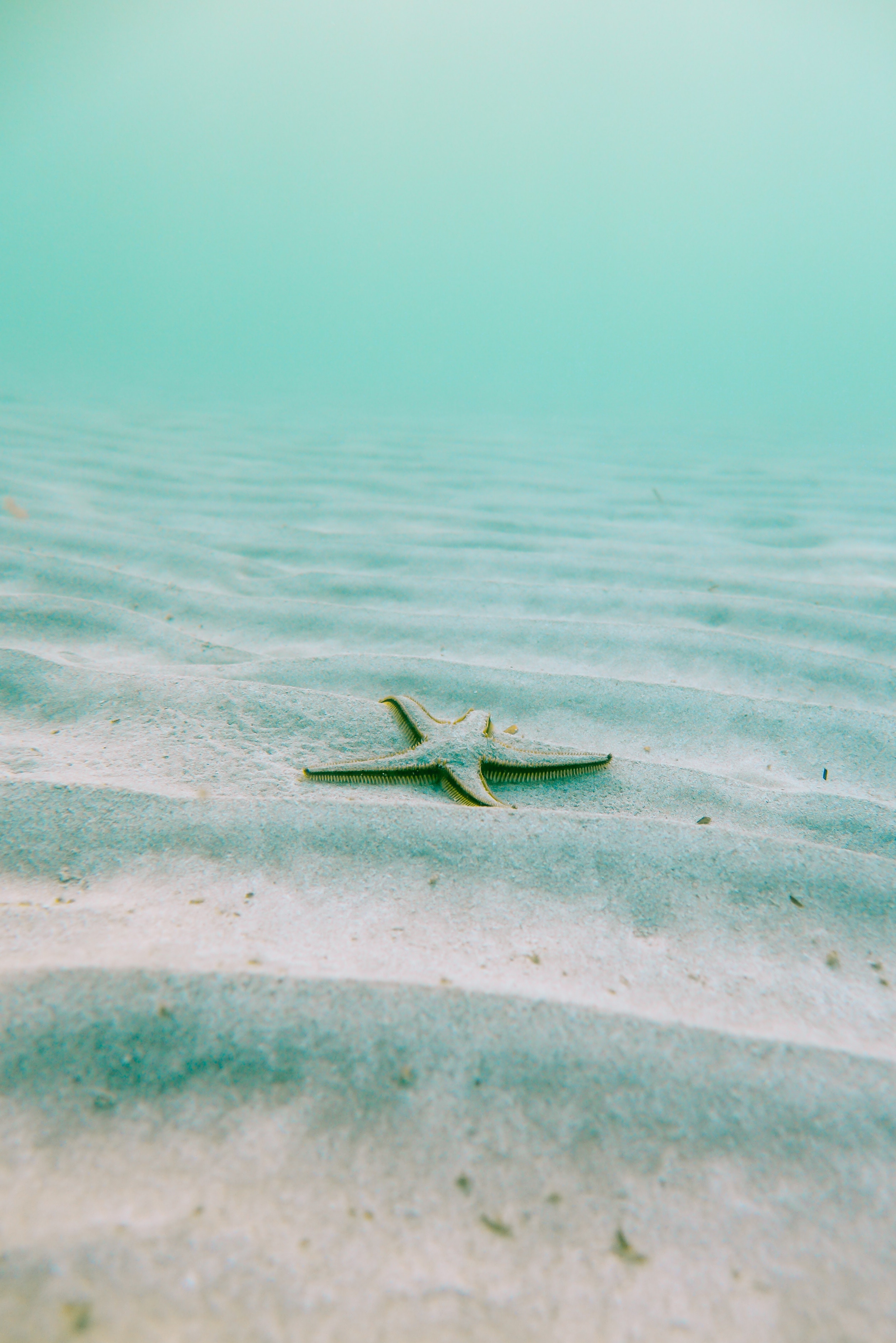